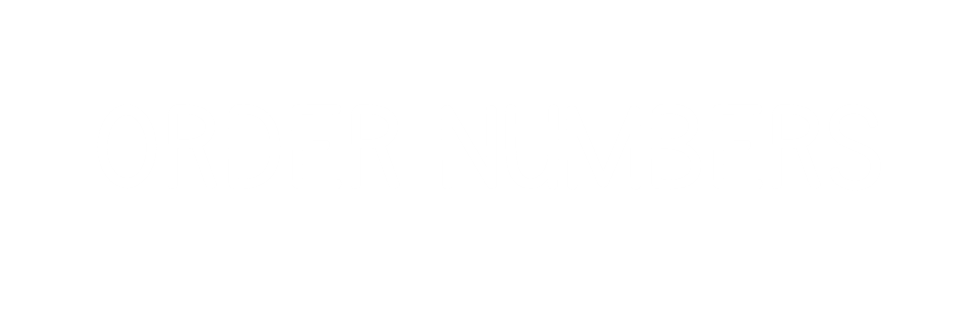 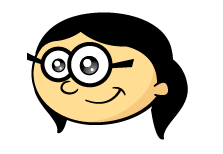 I have done 3,589 steps.
Annie
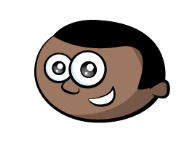 I have done 3,600 steps.
Mo
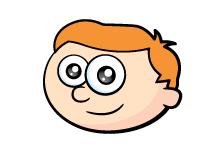 I have done 2,942 steps.
Ron
Who has done the most steps?
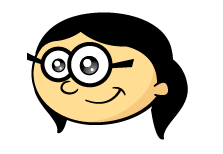 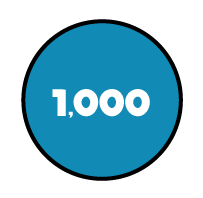 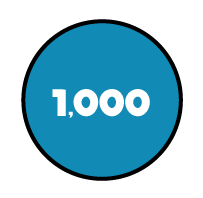 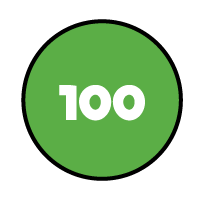 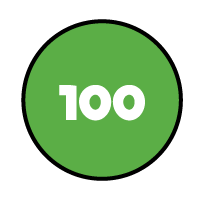 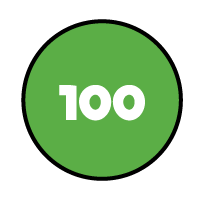 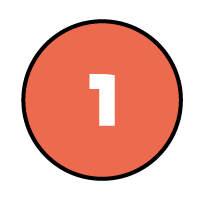 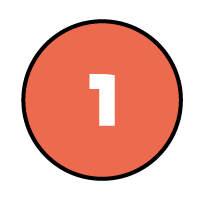 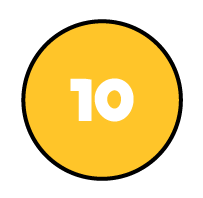 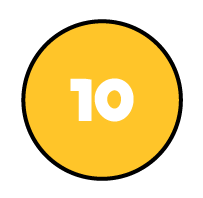 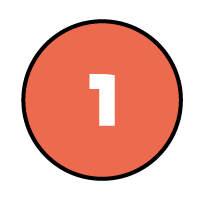 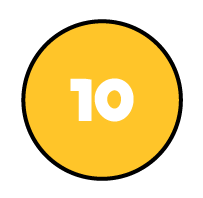 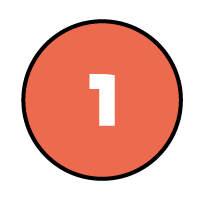 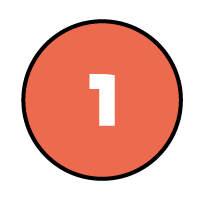 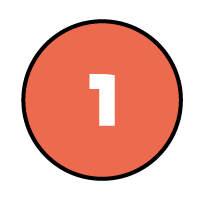 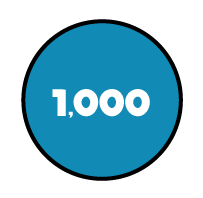 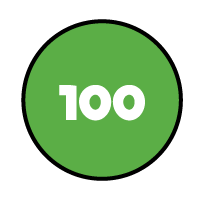 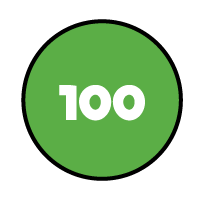 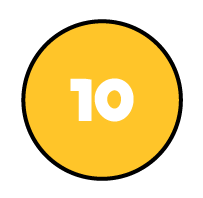 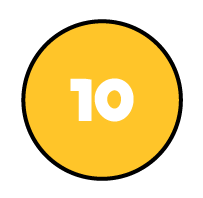 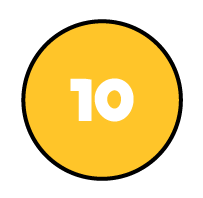 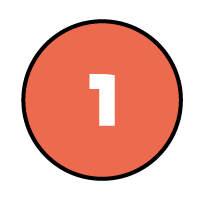 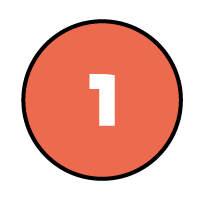 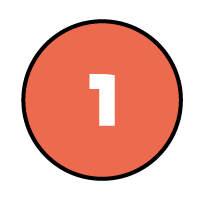 Annie  3,569
3,600 is the largest number.
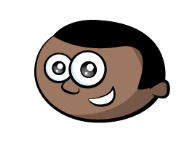 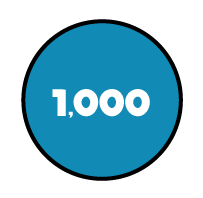 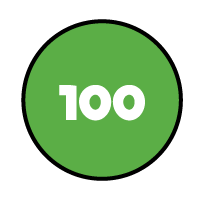 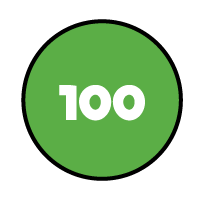 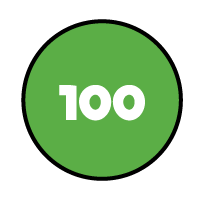 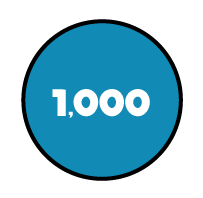 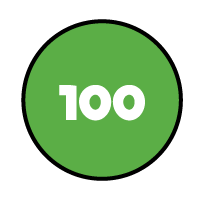 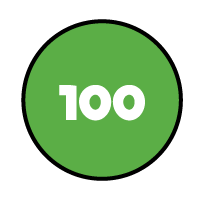 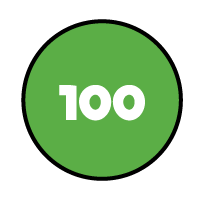 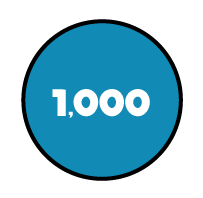 Mo has done the most steps.
Mo      3,600
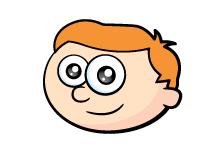 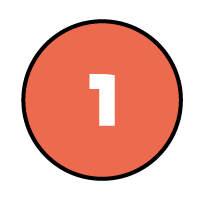 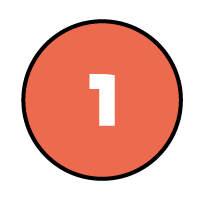 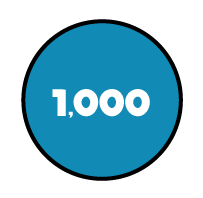 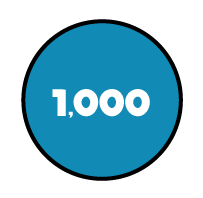 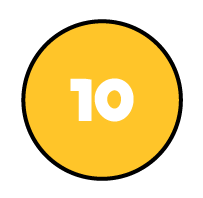 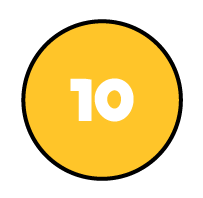 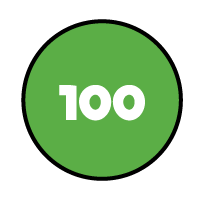 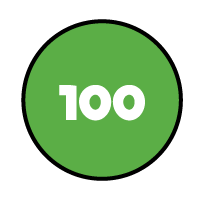 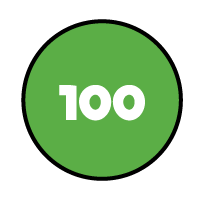 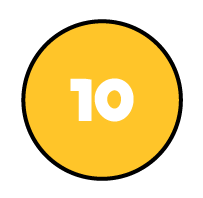 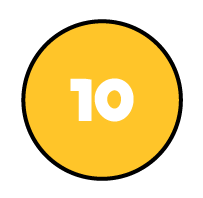 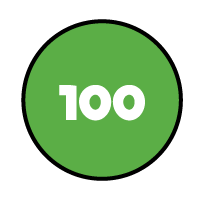 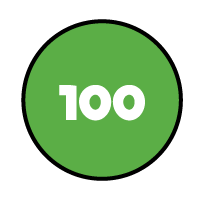 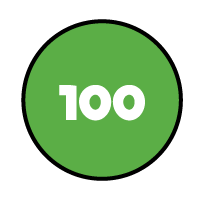 Ron      2,942
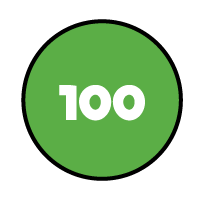 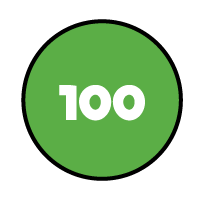 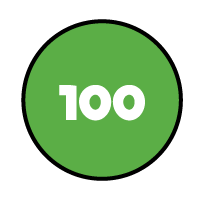 Who has done the most steps?
2,942
3,569
3,600
Order the numbers in ascending order.
7,382         850           7,391
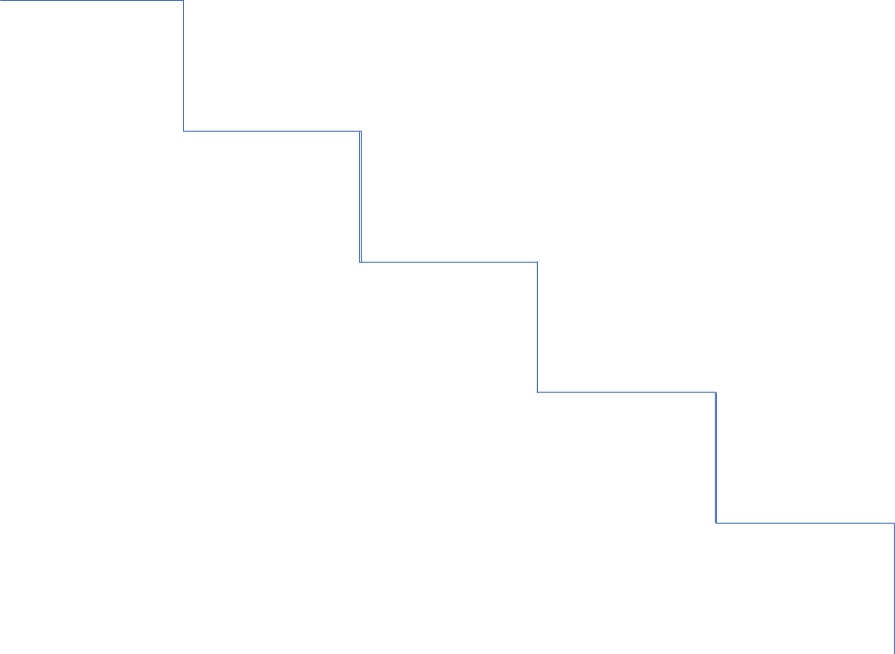 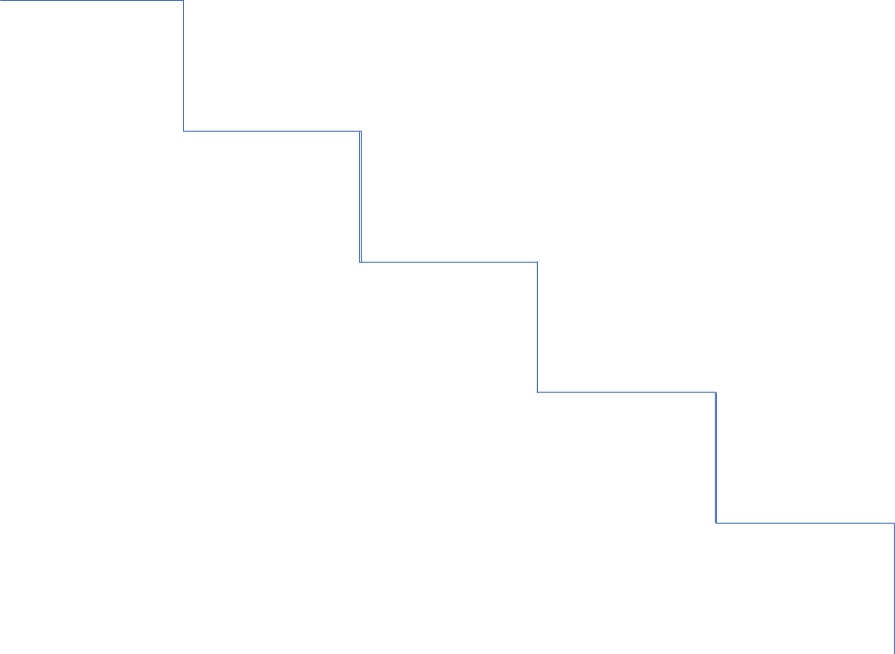 ascending
descending
greatest to smallest
smallest to greatest
most to least
least to most
Order the numbers in ascending order.
7,382         850           7,391
7
3
2
8
8
0
5
7
3
1
9
850
7,382
7,391
Have a go at questions 1 – 3 on the worksheet
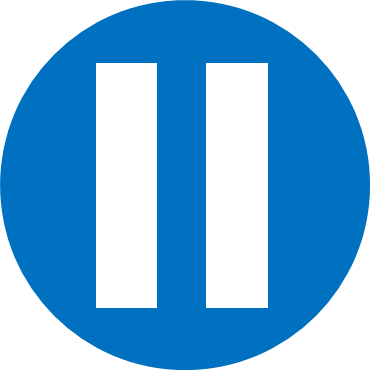 Have a think
Use 3 counters on a place value grid.
Make a number that comes between these numbers when ordered in descending order.
What’s the smallest 4-digit number you can make?
What’s the greatest 4-digit number you can make?
Greatest
Smallest
What other numbers could you make?
Have a go at questions 4 – 8 on the worksheet
What could the missing digit be?
5
6
7
9
8
It must be

It could be 

It can’t be
greater than 5 and less than 9
0
1
2
3
4
5
6
7
8
9
Have a go at the rest of the worksheet